Figure 4. Activations related to cognitive components of mental calculation. These activations were determined by ...
Cereb Cortex, Volume 11, Issue 4, April 2001, Pages 350–359, https://doi.org/10.1093/cercor/11.4.350
The content of this slide may be subject to copyright: please see the slide notes for details.
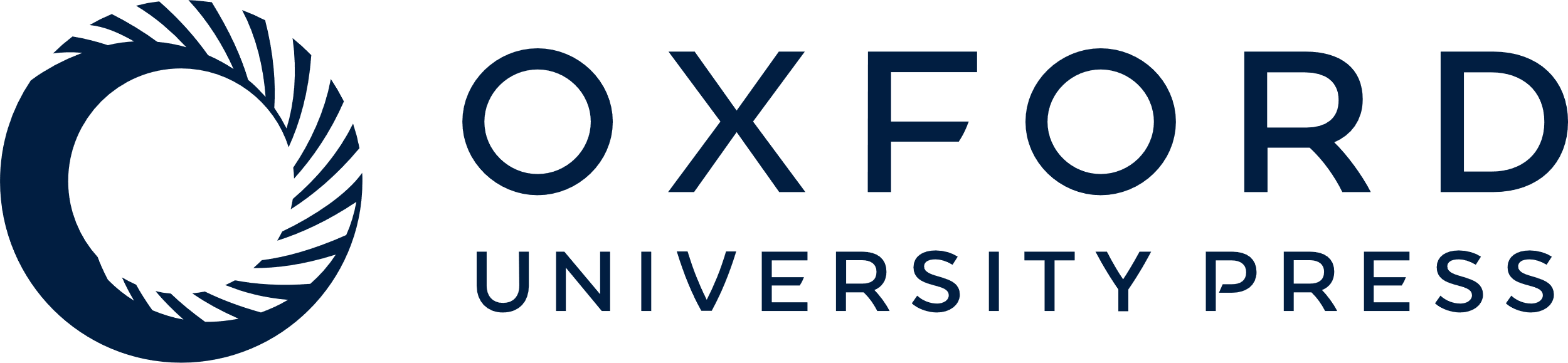 [Speaker Notes: Figure 4.  Activations related to cognitive components of mental calculation. These activations were determined by contrasting the results from the calculation and control tasks shown in Figure 3 and are displayed on brain surface renderings. Calculation refers to compound number calculation in (A) and to simple number calculation in (B) and (C), substitution to number substitution (cf. Fig. 1).


Unless provided in the caption above, the following copyright applies to the content of this slide: © Oxford University Press]